Week 1: Meditation
© The Well @STSA 2013
Week 1: Meditation
Our greatest problem today?
© The Well @STSA 2013
SUPERFICIALITY
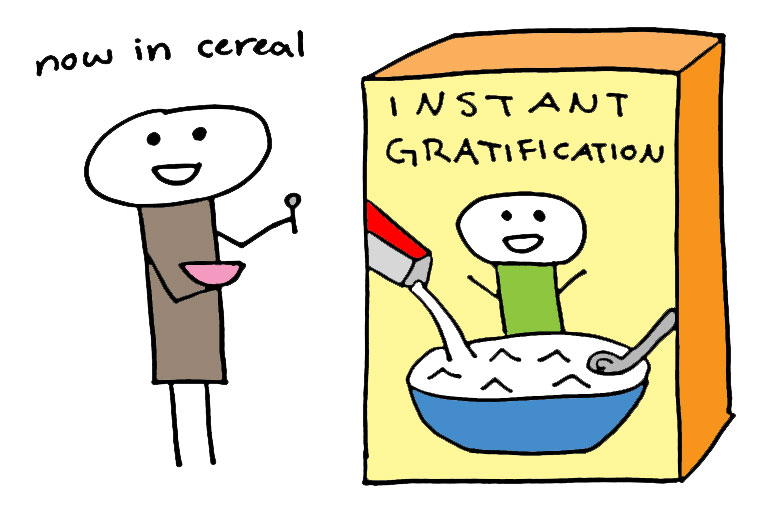 © The Well @STSA 2013
The Path of Disciplined Grace
Meditation
Simplicity
Solitude
Service
Worship
Confession
Celebration
© The Well @STSA 2013
Goal is not to escape the world, but to live with the power of God in the world
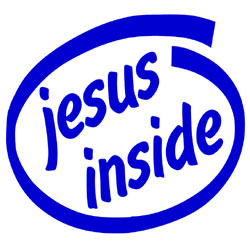 © The Well @STSA 2013
“For what I am doing, I do not understand. For what I will to do, that I do not practice; but what I hate, that I do… But now, it is no longer I who do it, but sin that dwells in me.  For I know that in me (that is, in my flesh) nothing good dwells; for to will is present with me, but how to perform what is good I do not find.”
© The Well @STSA 2013
…For the good that I will to do, I do not do; but the evil I will not to do, that I practice. Now if I do what I will not to do, it is no longer I who do it, but sin that dwells in me… O wretched man that I am! Who will deliver me from this body of death?”  Romans 7:15-24
© The Well @STSA 2013
“Therefore, if you died with Christ from the basic principles of the world, why, as though living in the world, do you subject yourselves to regulations — “Do not touch, do not taste, do not handle,” which all concern things which perish with the using — according to the commandments and doctrines of men.”
© The Well @STSA 2013
…These things indeed have an appearance of wisdom in self-imposed religion, false humility, and neglect of the body, but are of no value against the indulgence of the flesh.”  Colossians 2:20-23
© The Well @STSA 2013
WILLPOWER DOESN’T WORK
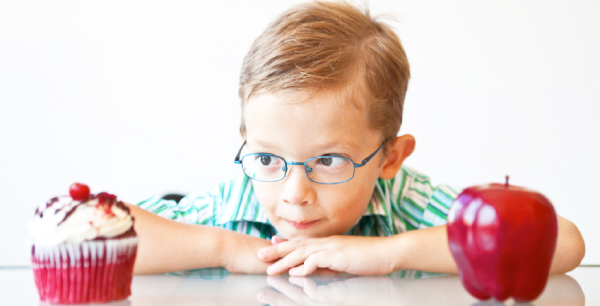 © The Well @STSA 2013
Righteousness comes through grace.
Grace is made available through the disciplines.
© The Well @STSA 2013
KEY VERSE:  “For he who sows to his flesh will of the flesh reap corruption, but he who sows to the Spirit will of the Spirit reap everlasting life.”  Galatians 6:8
© The Well @STSA 2013
MEDITATIONThe Art of Slowing Down
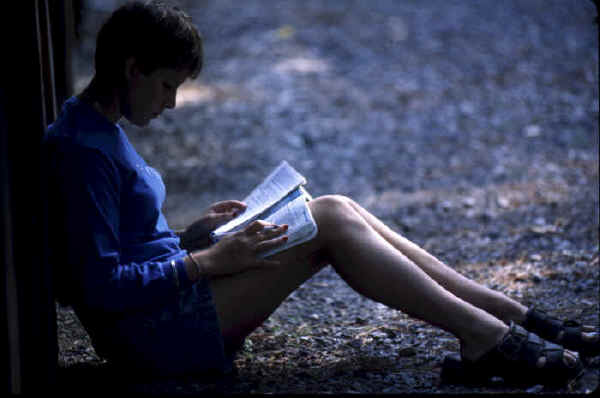 © The Well @STSA 2013
“When Jesus heard what had happened, he withdrew by boat privately to a solitary place.”  Matthew 14:13
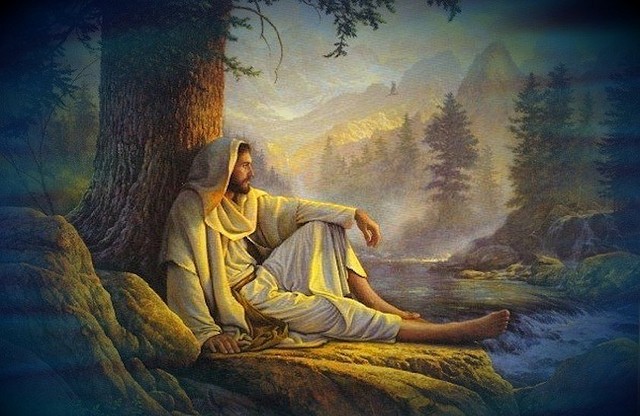 © The Well @STSA 2013
Meditation is the process of hearing and obeying God’s voice
© The Well @STSA 2013
“So the Lord spoke to Moses face to face, as a man speaks to his friend.”  Exodus 33:11
© The Well @STSA 2013
“For the Lord takes pleasure in His people”  Psalm 149:4
© The Well @STSA 2013
“For the Lord takes pleasure in His people”  Psalm 149:4
GOD LIKES YOU!
© The Well @STSA 2013
Meditation is where we deepen our relationship with God
© The Well @STSA 2013
“Behold, I stand at the door and knock. If anyone hears My voice and opens the door, I will come in to him and dine with him, and he with Me.”  Revelation 3:20
© The Well @STSA 2013
Tips for Getting Started
© The Well @STSA 2013
Tips for Getting Started
Set a specific time
© The Well @STSA 2013
Tips for Getting Started
Set a specific time
Choose a proper place
© The Well @STSA 2013
Tips for Getting Started
Set a specific time
Choose a proper place
Have a plan
© The Well @STSA 2013
Tips for Getting Started
Set a specific time
Choose a proper place
Have a plan
Prepare for obstacles
© The Well @STSA 2013
“And let us not grow weary while doing good, for in due season we shall reap if we do not lose heart.”  Galatians 6:9
© The Well @STSA 2013
“Now all the people witnessed the thunderings, the lightning flashes, the sound of the trumpet, and the mountain smoking; and when the people saw it, they trembled and stood afar off.  Then they said to Moses, “You speak with us, and we will hear; but let not God speak with us, lest we die.”  Exodus 20:18-18
© The Well @STSA 2013
“And the Lord said to Samuel, “Heed the voice of the people in all that they say to you; for they have not rejected you, but they have rejected Me, that I should not reign over them.”  1 Samuel 8:7
© The Well @STSA 2013
Start with desire not technique
“My sheep hear My voice, and I know them, and they follow Me.  And I give them eternal life, and they shall never perish; neither shall anyone snatch them out of My hand.”  John 10:27-28
© The Well @STSA 2013